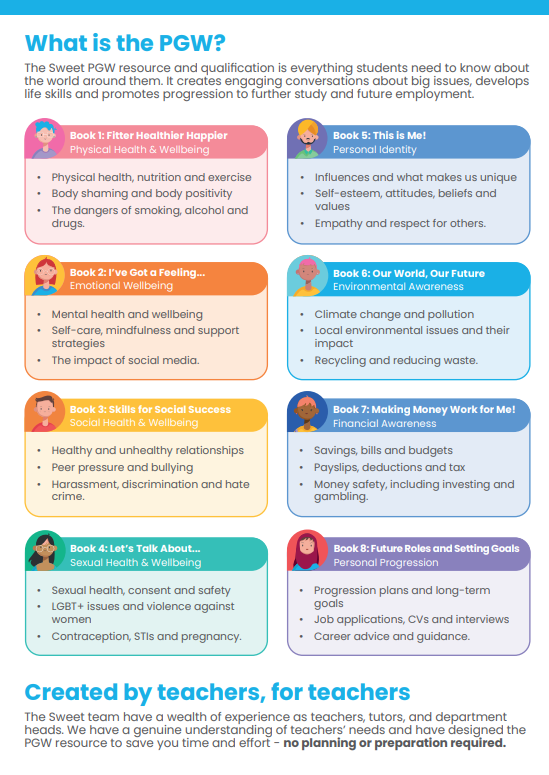 SWEET
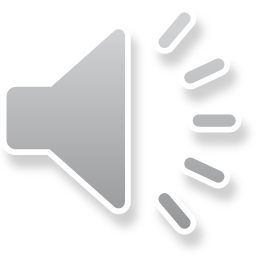 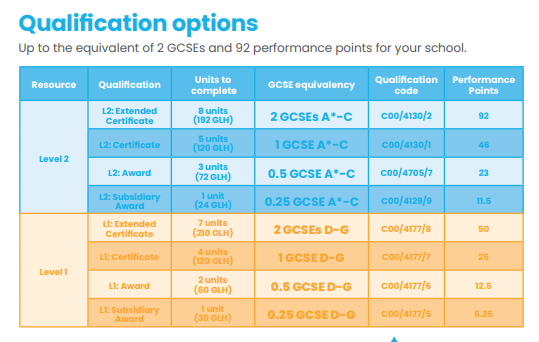